АЛГЕБРА – 8
Тест по теме
«Преобразование рациональных выражений»


Вариант 1
Введите фамилию и имя
Начать тестирование
8
15
Всего заданий
Время тестирования
мин.
1
2
3
4
0
0
0
0
АЛГЕБРА – 8
«Преобразование рациональных выражений»
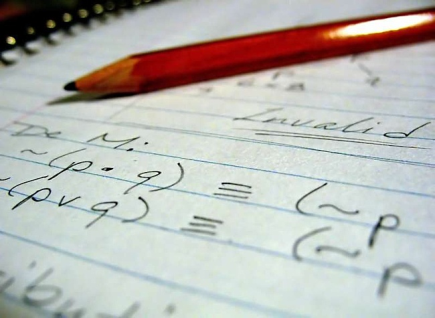 1
Далее
14:55
1 бал.
Задание
1
2
3
4
0
0
0
0
АЛГЕБРА – 8
«Преобразование рациональных выражений»
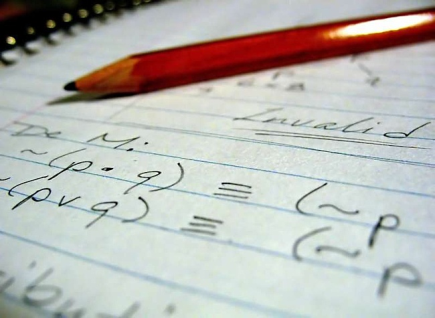 2
Далее
14:51
1 бал.
Задание
АЛГЕБРА – 8
«Преобразование рациональных выражений»
Найдите значение выражения               при р = 0,2
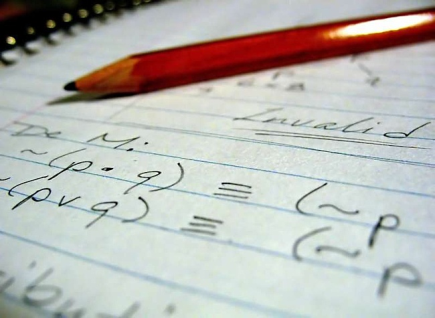 Введите ответ:
3
Далее
1 бал.
Задание
АЛГЕБРА – 8
«Преобразование рациональных выражений»
Найдите   значение   выражения
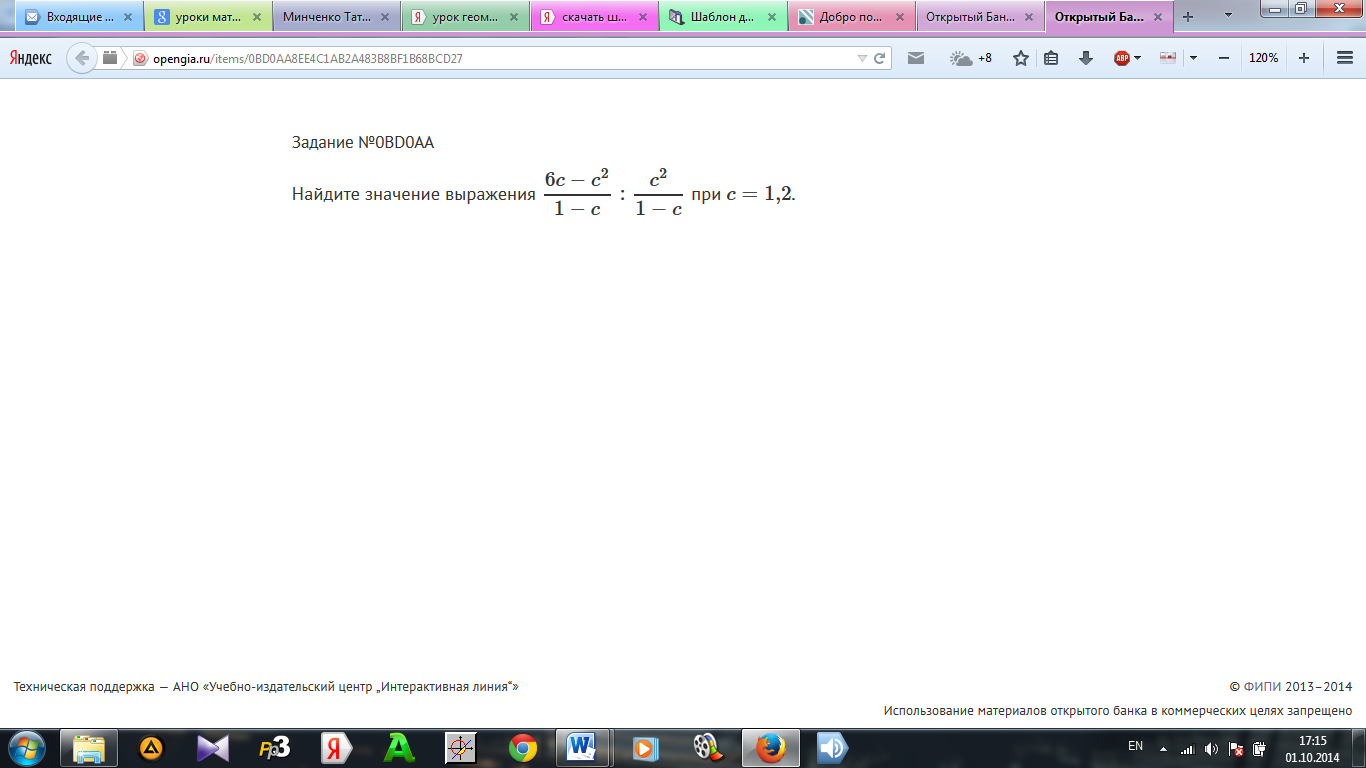 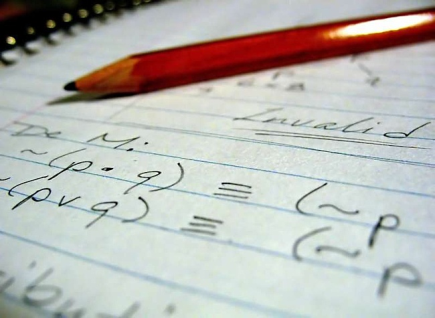 Введите ответ:
4
Далее
2 бал.
Задание
1
2
3
4
0
0
0
0
АЛГЕБРА – 8
«Преобразование рациональных выражений»
Найдите  значение выражения
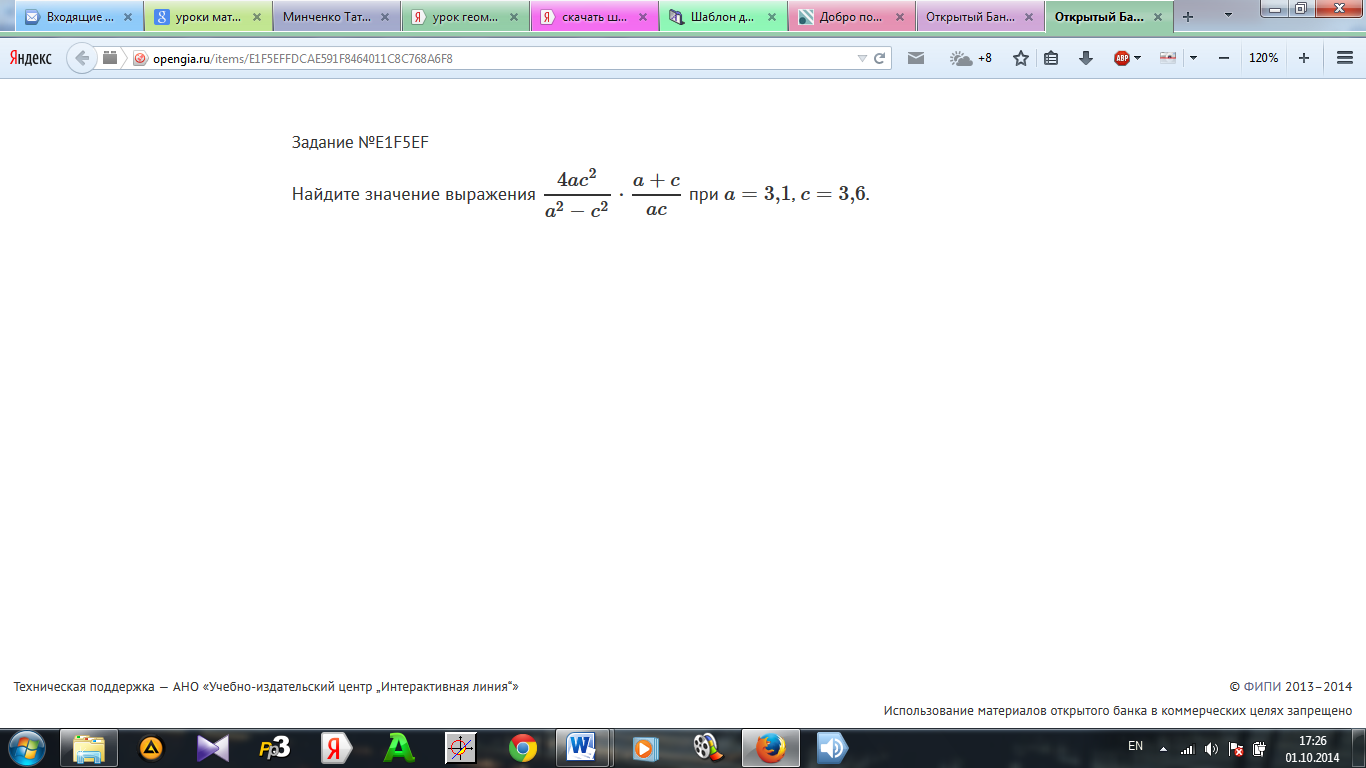 28,8
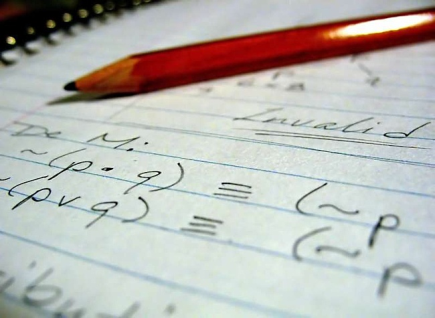 5
Далее
2 бал.
Задание
1
2
3
4
0
0
0
0
АЛГЕБРА – 8
«Преобразование рациональных выражений»
Укажите допустимые значения переменных в выражении
Все числа, кроме 0 и 5
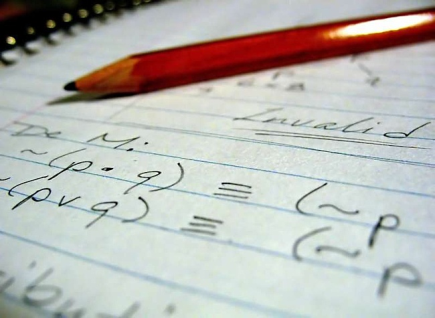 Все числа, кроме 5
Все числа, кроме 0
Все числа
6
Далее
1 бал.
Задание
1
2
3
4
0
0
0
0
АЛГЕБРА – 8
«Преобразование рациональных выражений»
Из формулы                 выразите ρ через V и m
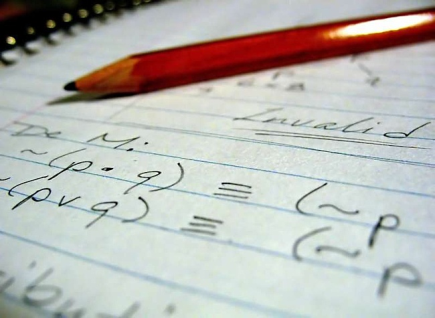 7
Далее
1 бал.
Задание
1
2
3
4
0
0
0
0
АЛГЕБРА – 8
«Преобразование рациональных выражений»
Какова область определения функции                       ?
Все числа, кроме 2
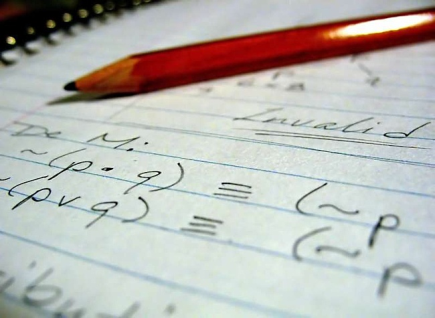 Все числа, кроме 0
Все числа, кроме 0 и 4
Все числа, кроме 0 и − 4
8
Итоги
2 бал.
Задание
АЛГЕБРА – 8
Результаты тестирования
Подождите!
Идет обработка данных
Оценка
Правильных ответов
Набранных баллов
Ошибки в выборе ответов на задания:
Снова
Выход
Всего заданий
бал.
Затрачено времени